Name:
Group:
Year 7 Expressive Arts – Art Homework term two
Homework: Pick one of the takeaways below, will you be choosing mild, medium or hot?
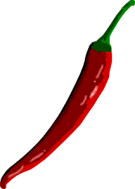 Flamin’ Hot
Medium - Hot
Mild
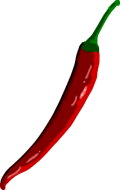 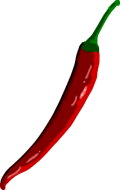 Task one
Research one of the following mark making artists 
Yellena James 
Helen Wells 
Cy Twombly 
Create a presentation on power point. You need at least 10 images of their work and some information 
Write an opinion of the work and 
Talk about the techniques used in the 
Mark making.
Task two 
Decide on a piece of work you want to respond to. 
Create your own response to the artist – this can be a direct copy of their work using a material of your choice 
Remember to get paper from art when you need it. 
Your response must be A3 in size 
Task three
Write a glow and grow for your response 
(you can do this on the back). Consider how the work connects to the artist and whether the material use connects to the artist
Task one
Research one of the following mark making artists 
Yellena James 
Helen Wells 
Cy Twombly 
Create a presentation on power point. You need at least 10 images of their work and some information. 
Write an opinion of their work, thinking about how the work inspires you. 
Task two 
Decide on a piece of work you want to respond to. 
Create your own response to the artist – this can be a direct copy of their work using a material of your choice 
Remember to get paper from art when you need it. 
Your response must be A3 in size 

Task three
Write a glow and grow for your response 
(you can do this on the back). Consider how the work connects to the artist and the materials you have used.
Task one
Research one of the following mark making artists 
Yellena James 
Helen Wells 
Cy Twombly 
Create a presentation on power point. You need at least 10 images of their work and some information
 Task two 
Decide on a piece of work you want to respond to. 
Create your own response to the artist – this can be a direct copy of their work using a material of your choice 
Remember to get paper from art when you need it. 

Task three
Write a glow and grow for your response 
(you can do this on the back)
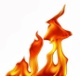 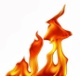 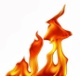 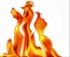 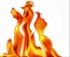 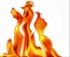 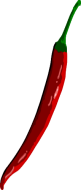 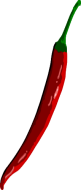 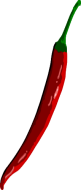 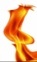 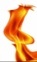 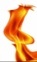 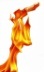 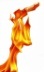 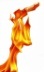 Make sure you spend 30 minutes per week on this homework for the duration of the term. 
Remember – There is art homework club on Tuesday evenings in A008
Due…………………………………………
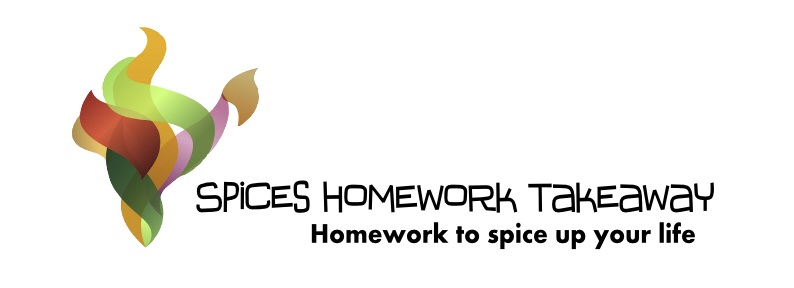 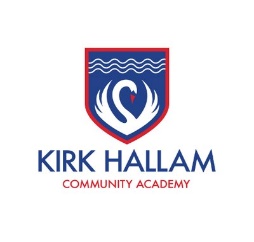 Name:
Scholar Group:
Year 8 Expressive Arts – Art Homework term two
Homework: Pick one of the takeaways below, will you be choosing mild, medium or hot?
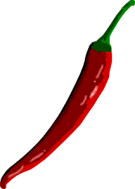 Flamin’ Hot
Medium - Hot
Mild
Task one
Using the internet research the artist Frida Kahlo and Vincent Van Gogh at their self portraits. You will need to find information. 

Task two 
In the style of the artists that you have researched draw your own eye, nose and mouth, considering the 80/20 rule. Use colour to add tone. The colours used should be tertiary, warm or cold colours. Pinterest can help you create this art piece, it has to involve colour. 

Consider
The detail in your design 
Creativity
Colour 
80/20 rule and other drawing techniques

Task three
Write an analysis of your drawing, in full sentences, this should include; what you did, how you created it, what colours you used linking with formal elements and how it links to the artists you researched.
Task one
Using the internet research the artist Frida Kahlo and Vincent Van Gogh at their self portraits. You will need to find images and information. 

Task two 
In the style of the artists that you have researched draw a self portrait of yourself, considering the 80/20 rule. Use colour to add tone. The colours used should be complimentary or harmonious colours. Pinterest can help you create this art piece, it has to involve colour. 

Consider
The detail in your design 
Creativity
Colour 
80/20 rule and other drawing techniques

Task three
Write an analysis in full sentences, of your drawing, this should include; what you did, how you created it, what colours you used linking with formal elements and how it links to the artists you researched.
Task one
Using the internet research the artist Frida Kahlo and Vincent Van Gogh looking at their self portraits.

Task two 
In the style of the artists that you have researched draw your own eye, considering the 80/20 rule. Use colour to add tone. Pinterest can help you create this art piece, it has to involve colour. 

Consider
The detail in your design 
Creativity
Colour 
80/20 rule and other drawing techniques

Task three
Write an analysis of your drawing, in full sentences, this should include what you did, how you created it and how it links to the artists you researched.
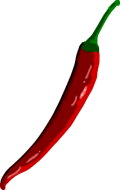 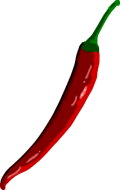 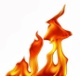 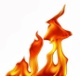 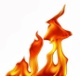 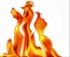 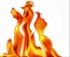 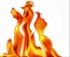 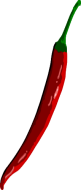 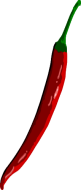 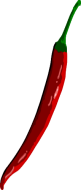 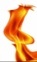 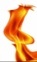 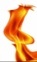 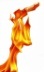 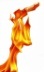 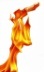 Make sure you spend 30 minutes per week on this homework for the duration of the term. 

Due…………………………………………
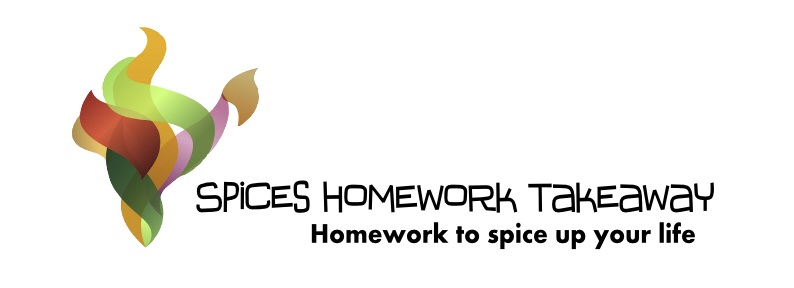 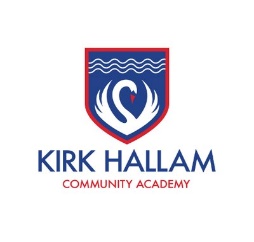 Name:
Scholar Group:
Year 9 Expressive Arts – Art Homework
Homework: Pick one of the takeaways below, will you be choosing mild, medium or hot?
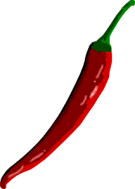 Flamin’ Hot
Medium - Hot
Mild
Task one
Collect images from one of the following artists: Yayoi Kusama, Lubaina Himid or Bisa Butler. Create a moodboard full of images you find and consider how you arrange these (this can be done on Pinterest, by hand or on a Powerpoint).

Task two 
Write your opinion on your chosen artist using at least 10 adjectives and you must explain your opinions using evidence and reasoning.

Task three
Create an artist copy of one of the artworks you have looked at. You can only use the 80/20 rule and other observational drawing techniques you have learnt.
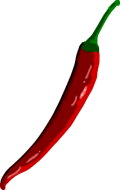 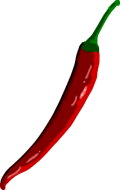 Task one
Chose one of the following artists; Yayoi Kusama, Lubaina Himid or Bisa Butler. Research into their earlier and more recent work and create a timeline showing how their work has changed since the start of their career.

Task two 
Write a small paragraph explaining your opinion of your chosen artist. This will be 200 words minimum.

Task three
Create an artwork inspired by your artist. This is not an artist copy – this is you deciding on what you want to draw, but in the same style as Kusama, Himid or Butler.
Task one
Collect 5 images from one of the following artists: Yayoi Kusama, Lubaina Himid or Bisa Butler.

Task two 
Write 5 adjectives that best describe how the artist uses:
Colour
Composition
Pattern
Shape
Texture

Task three
Create an artist copy of one of the artworks you have looked at. You can use the 80/20 rule or you can trace the image.
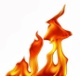 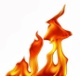 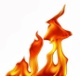 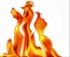 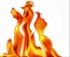 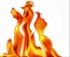 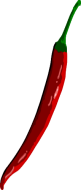 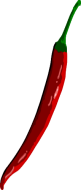 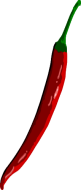 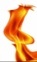 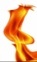 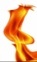 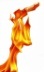 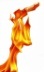 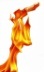 Please speak to your teacher if you need support with printing, art materials, internet access or emailing work
Homework support club Every Tuesday
3.05 – 4pm
Make sure you spend 30 minutes per week on this homework for the duration of the term. 

Due…………………………………………
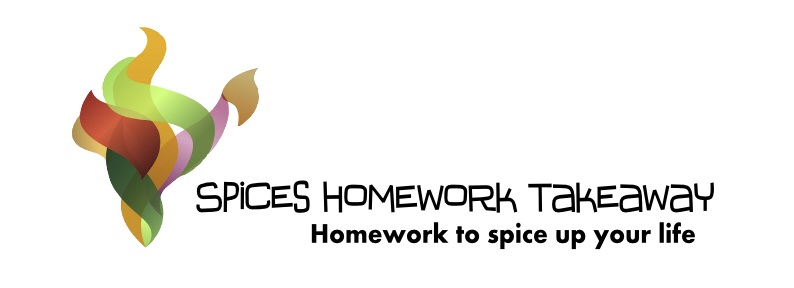 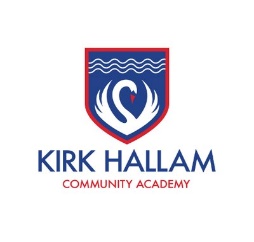